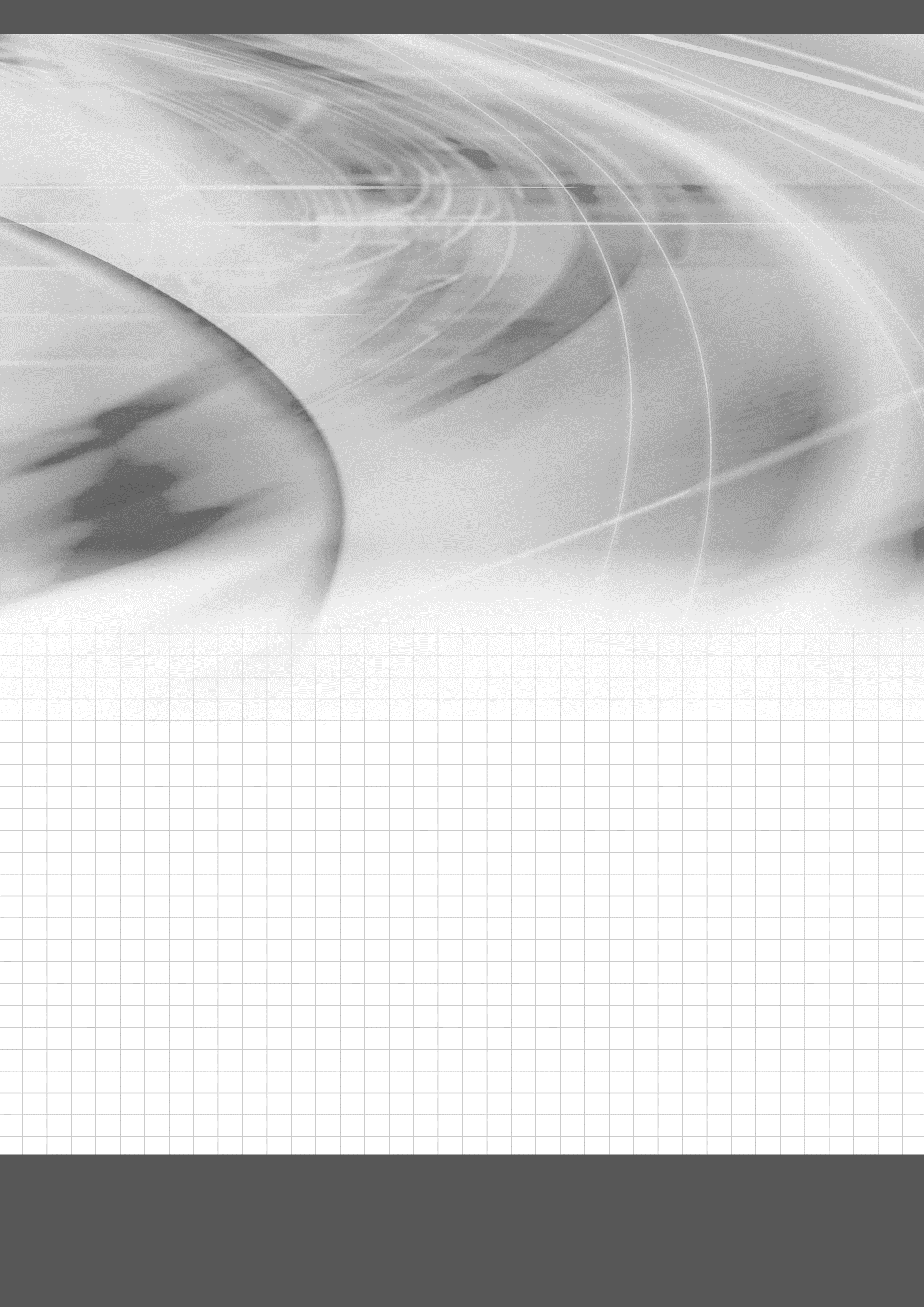 第６６回人権擁護大会   　　　　　プレシンポジウム
　今こそ「生活保障法」の制定を！
～地域から作る、すべての人の生存権が保障される社会～　　　　　　　　　　　　　　　　　　　　　　
生存権としての自動車保有
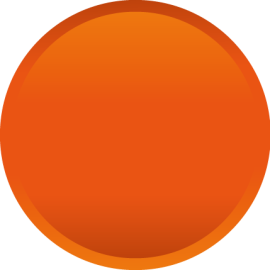 ２０２４年８月２７日㈫　14:00-17:00
長野県弁護士会館４階　長野市妻科432
Zoomオンライン配信
日 時
場 所
事前申込み不要／参加無料
金
14:00～15:00　基調講演
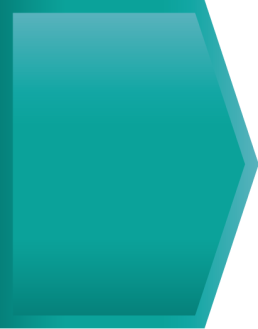 オンライン参加される方は、当日時間になりましたら、長野県弁護士会HP(https://nagaben.jp/pages/6/ )に掲載する参加用URLからご参加ください。
「生活保護か自動車か」からの脱却を－生活保護における自動車保有問題
第1部
弁護士　太田　伸二
(日本弁護士連合会貧困問題対策本部事務局次長)
15:20～17:00 
    パネルディスカッション
   「生活保護が創る移動格差」
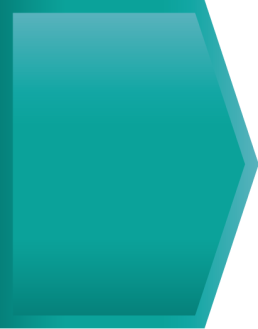 太田伸二
児玉典子(反貧困セーフティネット・アルプス世話人)
報告「外国籍の方の自動車保有の取り組み」

増田文昭(長野県生活と健康を守る会副会長)
報告「長野県の低い生活保護率と車保有問題」
第2部
主催　長野県弁護士会　共催　日本弁護士連合会
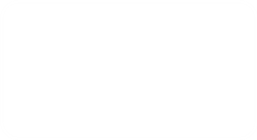 お問い
合わせ
TEL:026-232-2104